HO 5a
[Speaker Notes: The behavior matrix defines what each of the clear expectations look like and sound like in each location/setting.   In developing the matrix, it’s helpful to think about what adults in the setting are most frequently correcting students about/for.  Then, turn these into what you want the students to be doing instead.  It’s helpful to start with a verb.The matrix defin]
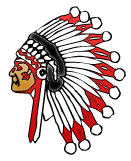 Spinning Hills Positive Behavior Support
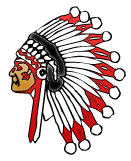 HO 5b
[Speaker Notes: It’s critical to make sure that adults model the expectations as defined in the matrix.  For example, Use an Inside Voice, can mean different things to different students, families, and staff.  Staff will do well to define Use and Inside Voice so that it is consistently modeled for students and prevents the cultural mismatch of inside voice between school and home cultures.]
Respect
Responsibility
Focus
Self-Control
Problem-Solving
Hallway
· Walk 
·  Hands/feet to self 
·  Silent 
·  Maintain appropriate space/distance
· Walk on right side 
·  Be in line 
·  Be in order 
·  Have a pass
· Eyes forward 
·  Stay in line 
·  Stay in order
· Silent 
·  Hands/feet to self
· Listen 
·  Find the right time 
·  Walk
Cafeteria
· Talk when allowed 
·  Silent in line 
·  Food stays in cafeteria 
·  Eat only own food 
·  Take first seat
· Keep space clean 
·  Enter/exit orderly 
·  Have money/lunch card 
·  Carry tray with two hands
·  Use time to eat 
·  Have money/lunch card 
·  Carry tray with two hands
· Stay seated 
·  Raise hand if you need something 
·  Food stays in cafeteria 
·  Eat only own food 
·  Walk
·  Get everything you need when you go through the line
· Play cooperatively 
·  Accept consequences 
·  Play safely 
·  Ask for help 
·  Line up at signal 
·  Store and use equipment properly
Playground
· Take turns/wait your turn 
·  Keep hands, feet, objects to self 
·  Speak to/treat others kindly 
·  Take care of equipment 
·  Follow signals
· Follow directions 
·  Pay attention to surroundings 
·  Use equipment appropriately 
·  Keep a safe distance
·  Stay in assigned area 
·  Stand quiet and still when recess is lost 
·  Keep hands, feet, objects to self 
·  Keep a safe distance 
·  Avoid conflict 
·  Speak appropriately
· Accept consequences 
·  Use strategies (i.e. rock, paper, scissors) 
·  Think before you act 
·  Talk through disagreement 
·  Play cooperatively 
·  Seek help 
·  Be peaceful
Behavior Matrix
HO 5c
Miami Valley SERRC, 2006
[Speaker Notes: Matrices should be unique and a match for the culture of the school community.  Engaging the team and staff colleagues in defining the expectations to develop the matrix is an important step in the process for buy-in and an effective tool for teaching expectations.]
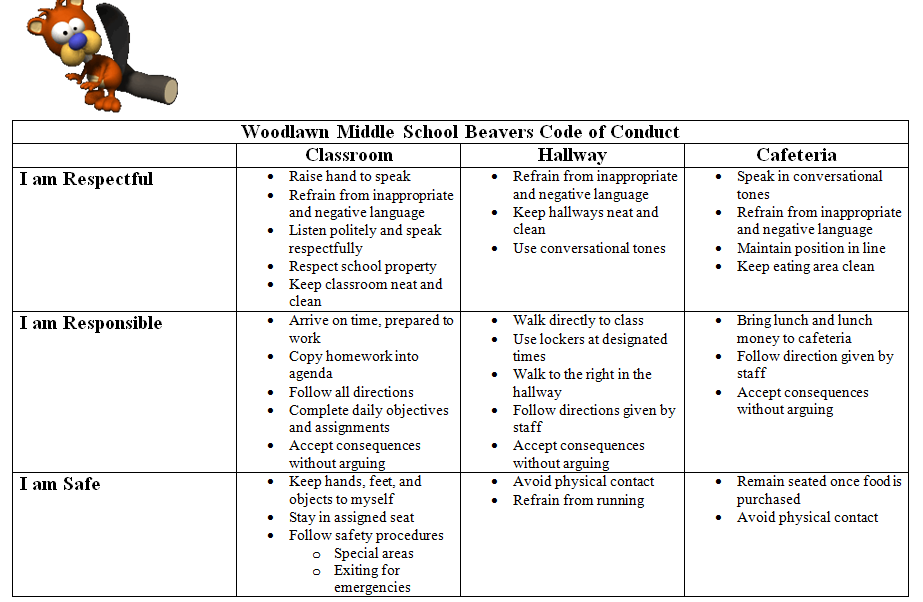 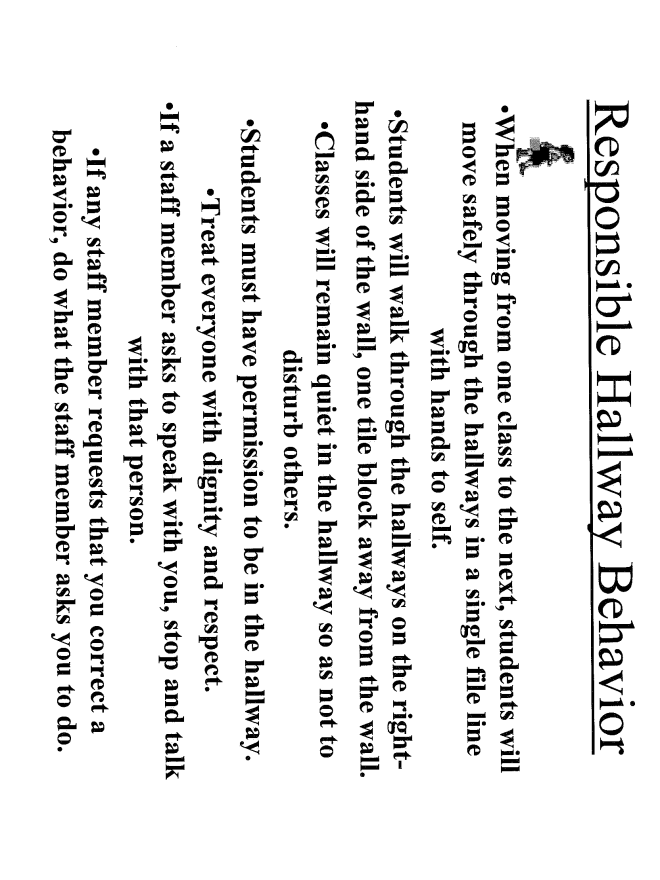 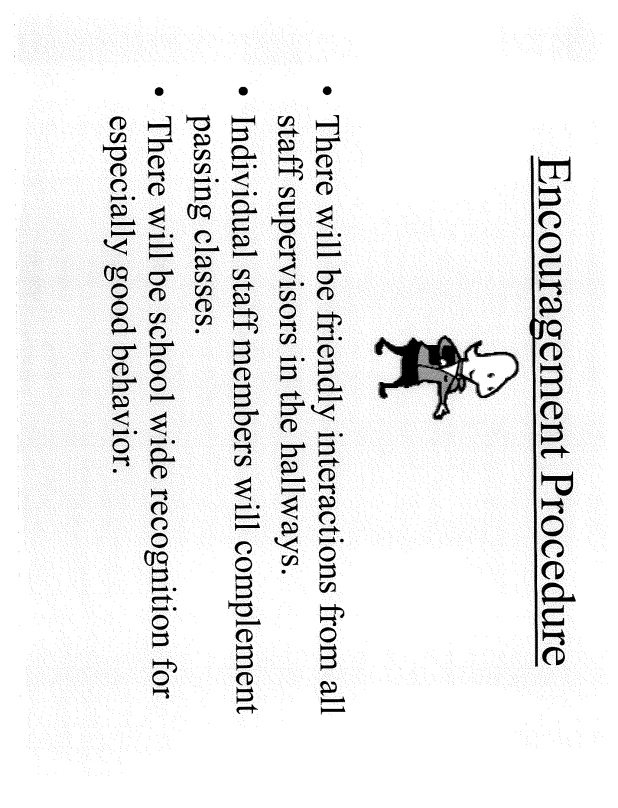 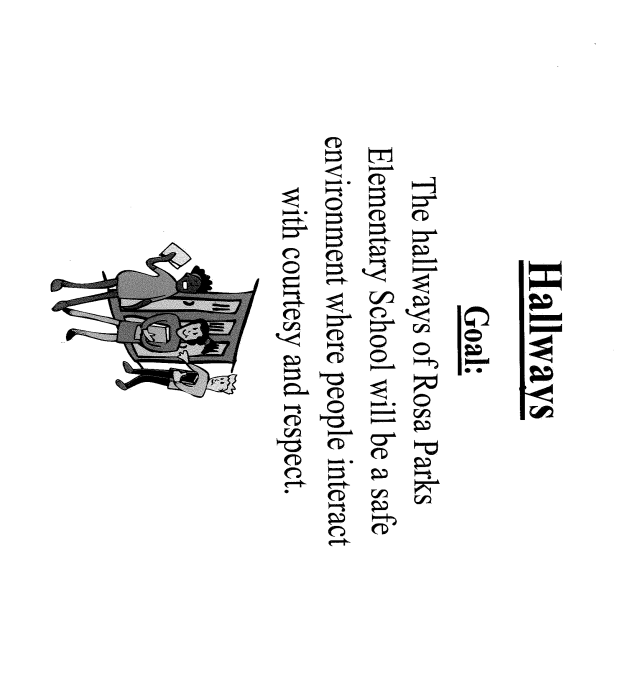 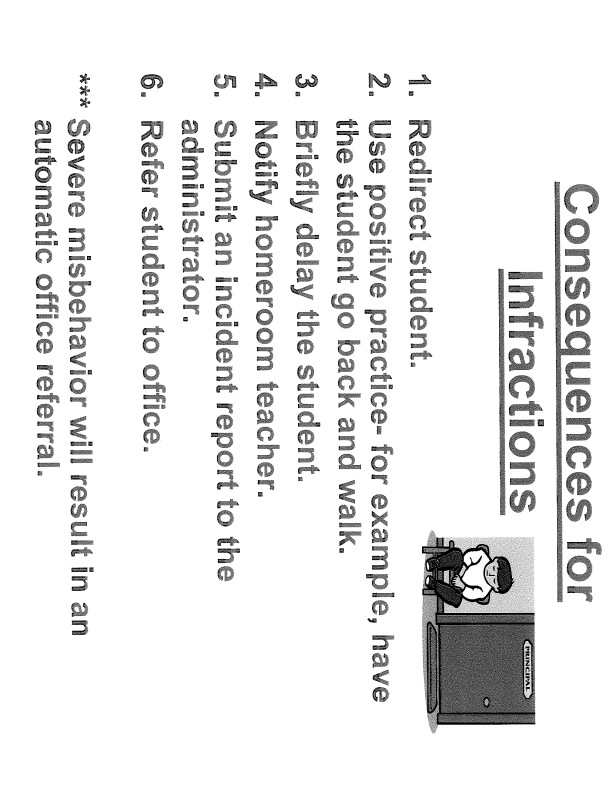 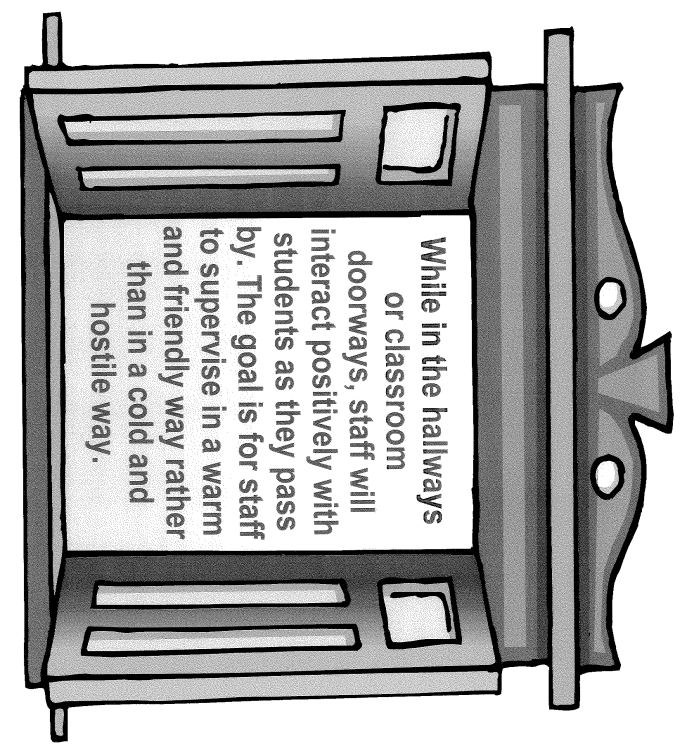 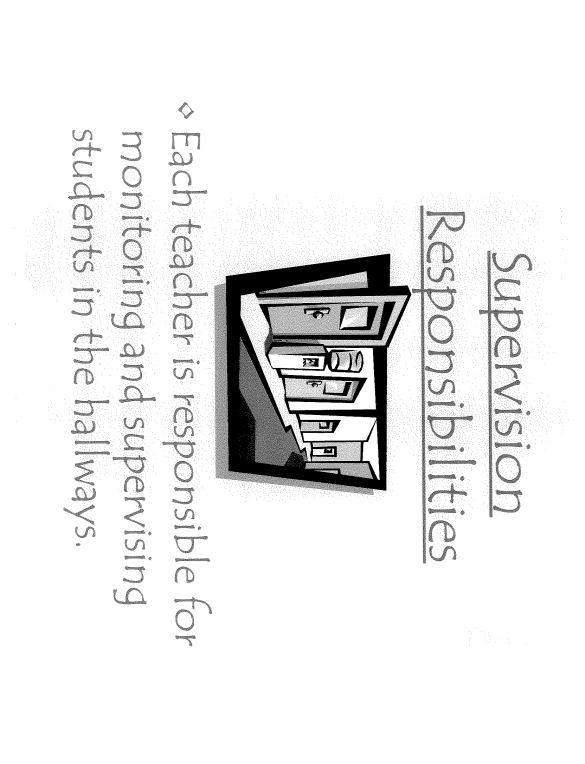 HO 5d